Moja škola je e-Škola                Ljubica Jerković, Gimnazija Metković
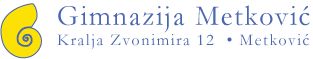 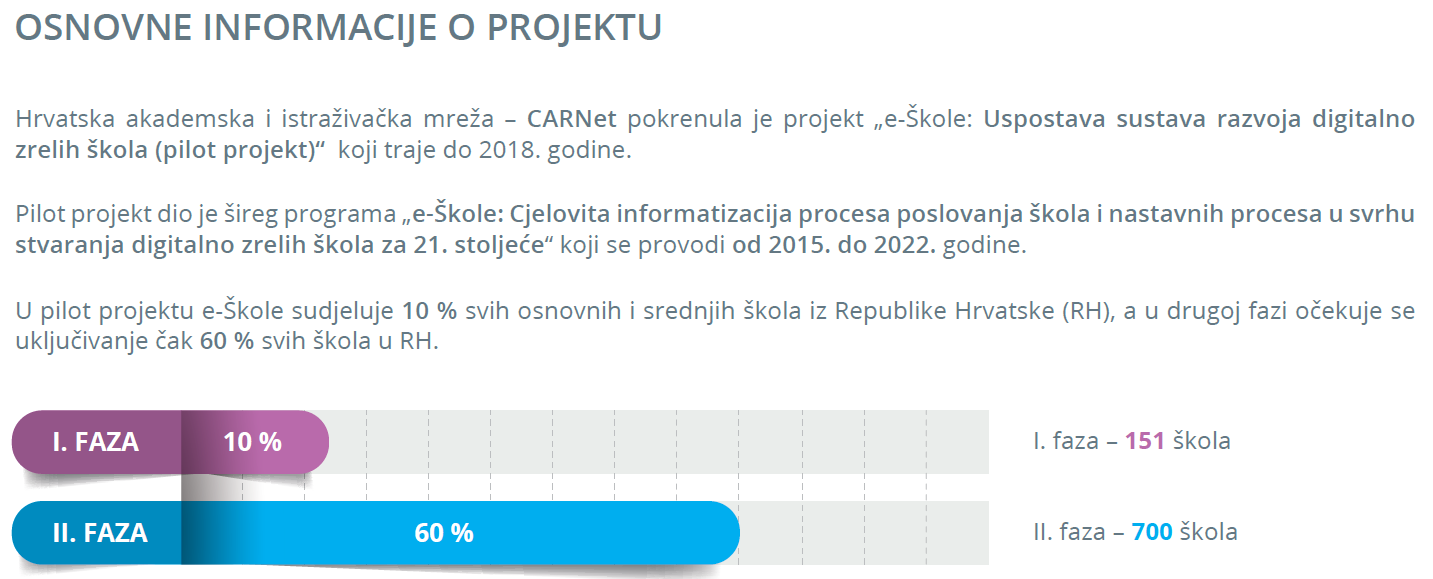 https://www.e-skole.hr/hr/
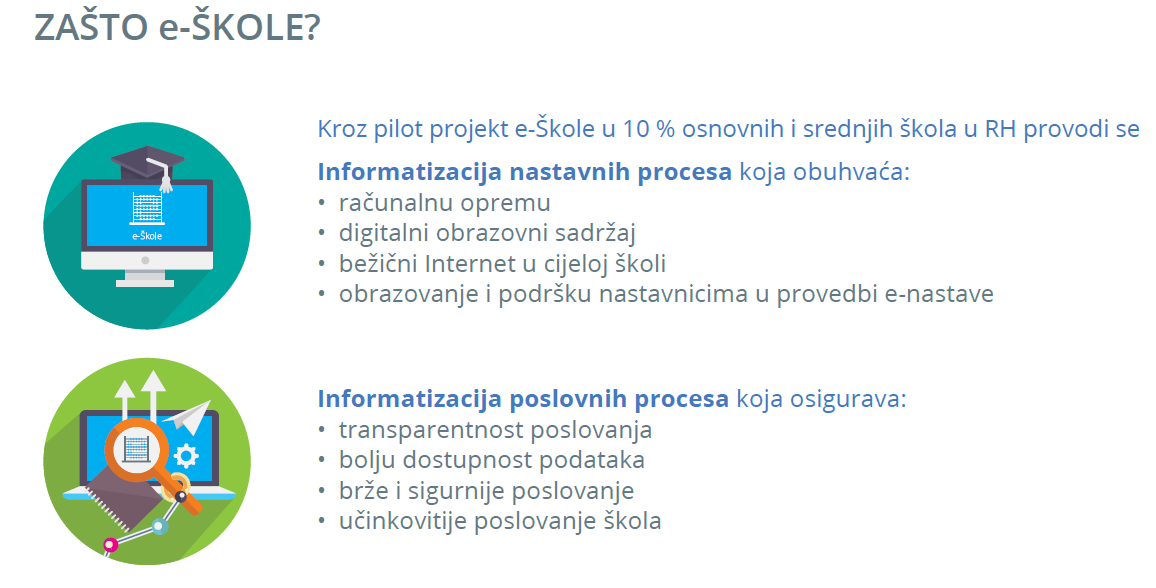 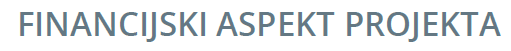 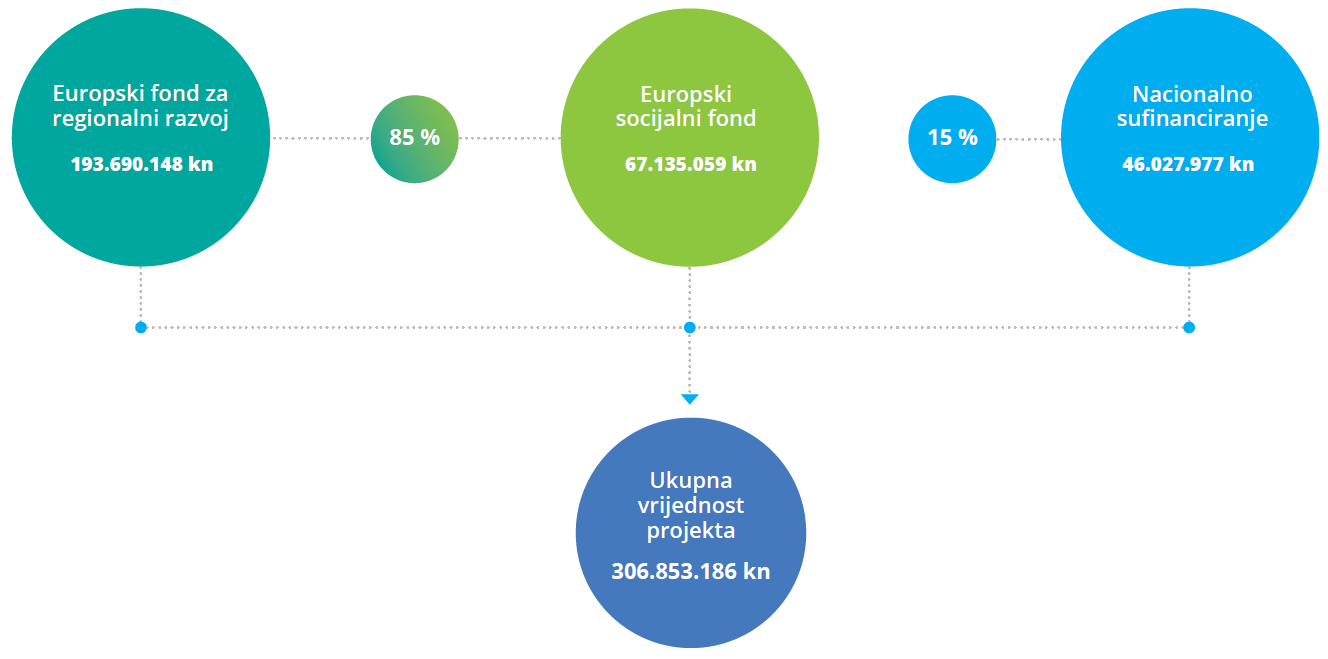 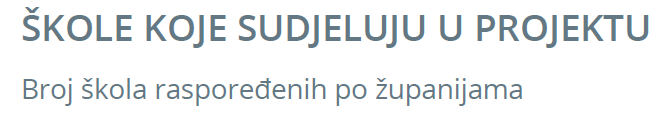 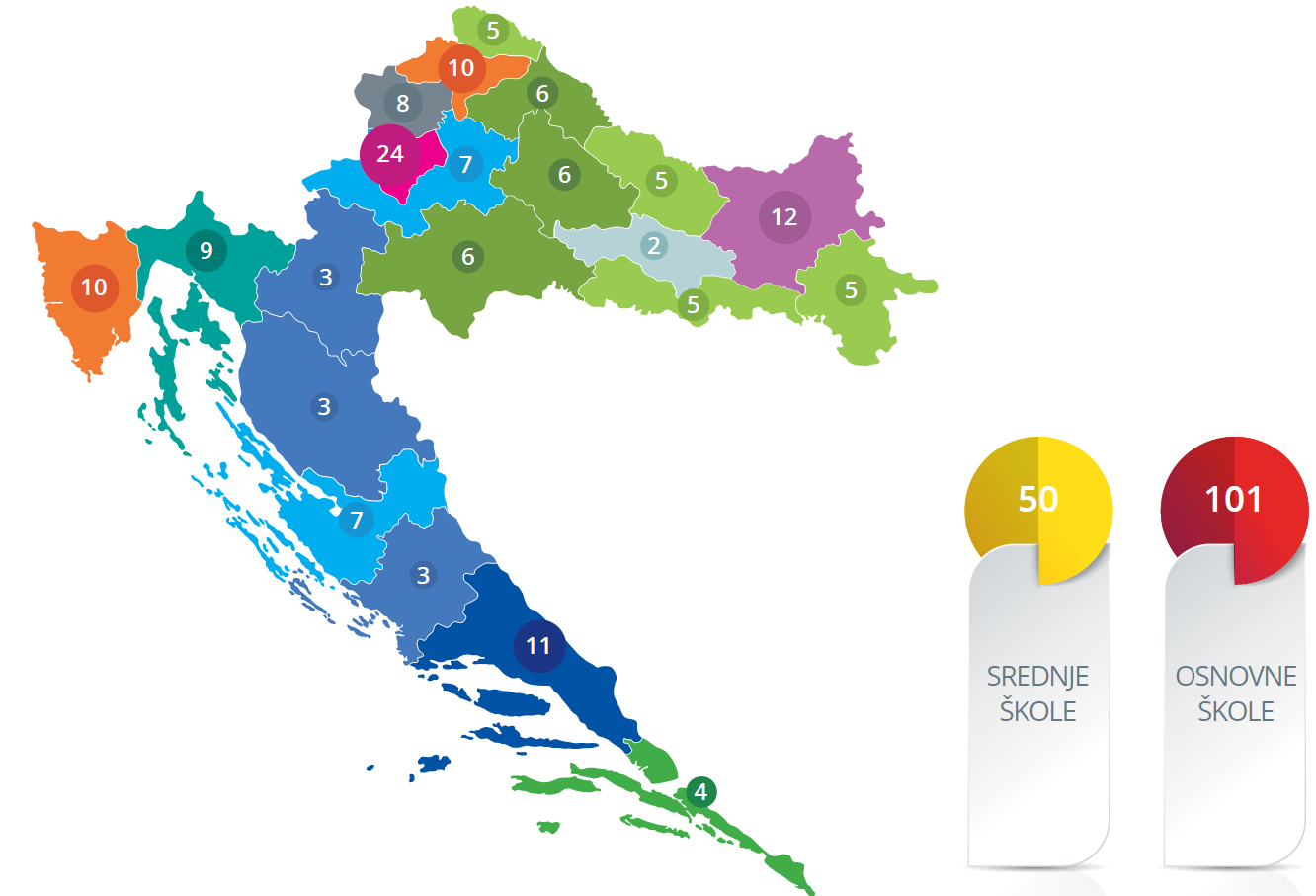 Gimnazija Metković, Metković

Srednja škola Vela Luka, Vela Luka
20 škola za prvu fazu pilot projekta

Osnovna škola Blato, Blato

Osnovna škola Ivana Gundulića, Dubrovnik
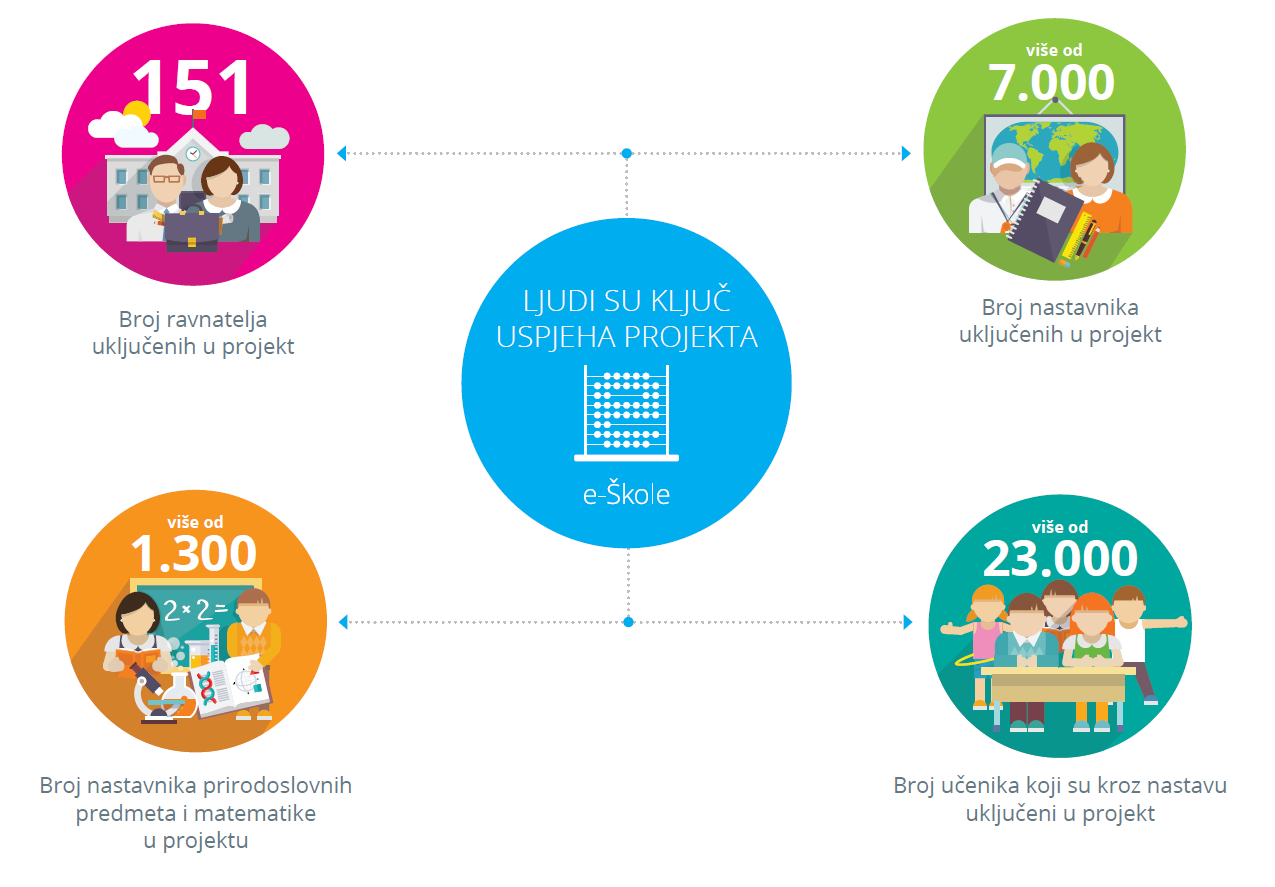 https://www.e-skole.hr/hr/rezultati/digitalna-zrelost-skola/
Digitalno zrele škole*, kako je definirano u sklopu programa e-Škole, su škole na visokom stupnju integriranosti IKT-a u život i rad škole. U digitalno zrelim školama usustavljen je pristup korištenju IKT-a u planiranju i upravljanju školom, kao i u nastavnim i poslovnim procesima. Takva škola djeluje u podržavajućem okružju, s adekvatnim sredstvima, koja ne uključuju samo financijska sredstva već i adekvatno opremljene učionice, kabinete, djelatnike i učenike IKT opremom.
* U nekim školama u Hrvatskoj i svijetu pojedinci pa čak i cijeli kolektivi na inovativan i kreativan način koriste IKT u svrhu poboljšanja nastavnog procesa, povećanja digitalne kompetencije učenika, kao i u druge svrhe. Međutim, to ne znači odmah da su te škole digitalno zrele. Da bi škola bila sigurna na kojoj je razini digitalne zrelosti treba provesti propisani postupak vrednovanja u skladu s okvirom digitalne zrelosti škola.
file:///G:/Downloads/Prilog-e-Skole_Jutarnji-list_Slobodna-Dalmacija.pdf
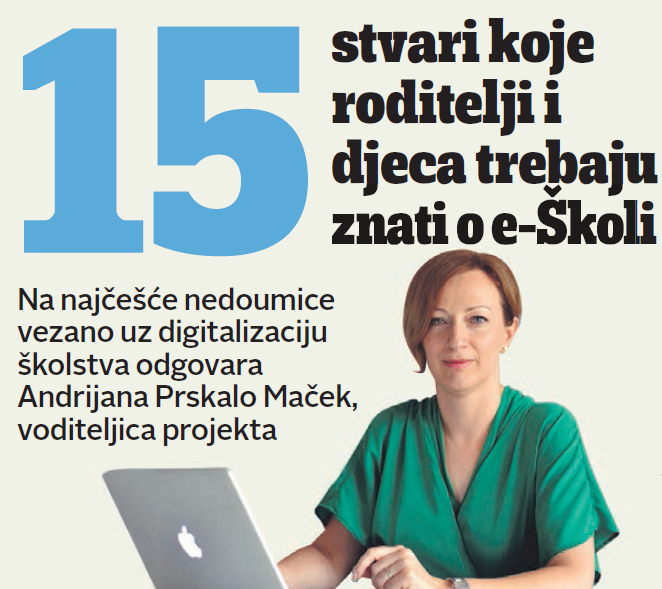 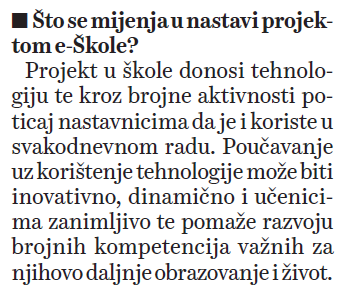 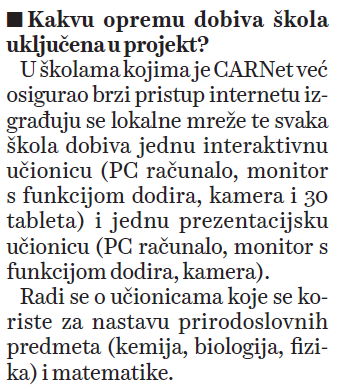 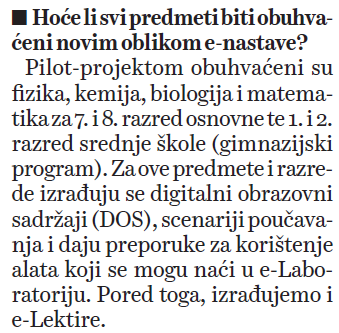 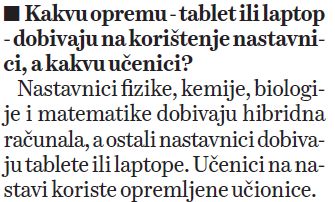 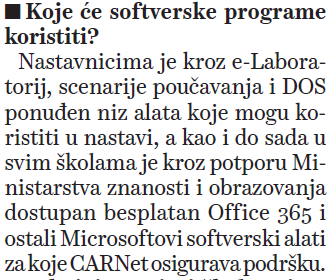 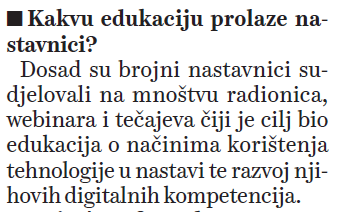 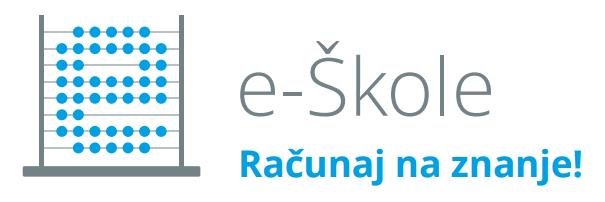 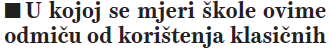 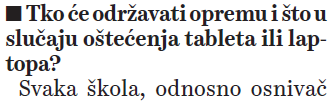 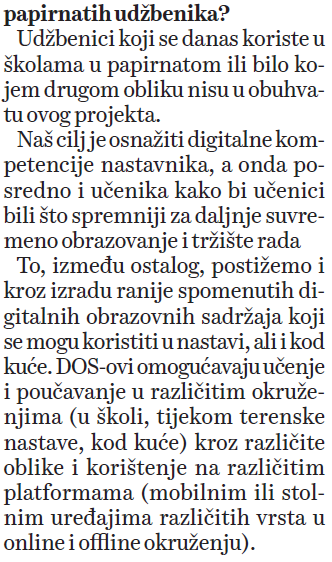 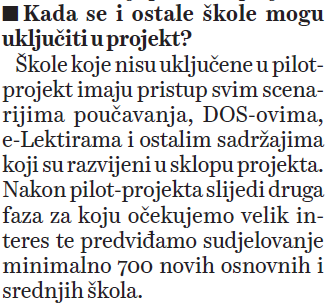 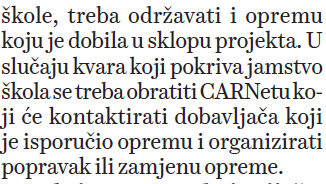 Infrastruktura u školi dobivena tijekom provedbe projekta:

izgrađena je lokalna mreža

   opremljene su  učionice IKT opremom

a) IKT učionica
- 1  ploča – monitor s funkcijom dodira i zvučnicima 
- 1 hibridno računalo za nastavnika u IKT učionici 
- 30 tableta za učenike
- ormarić za spremanje i punjenje tableta
b) prezentacijska učionica
1 ploča – monitor s funkcijom dodira i zvučnicima

c) podijeljena je oprema za nastavnike, stručno i administrativno osoblje škole
- STEM nastavnici su dobili hibridna računala
- nastavnici ostalih premeta su dobili tablete
- stručno osoblje (pedagog i knjižničar) su dobili prijenosna računala
- ravnatelj je dobio prijenosno računalo
Za školu je imenovan e-Škola tehničar kojeg je nakon završetka projekta dužan financirati osnivač škole (kako je definirano ugovorom o ulasku u projekt).
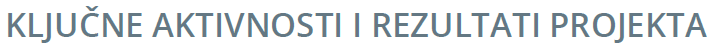 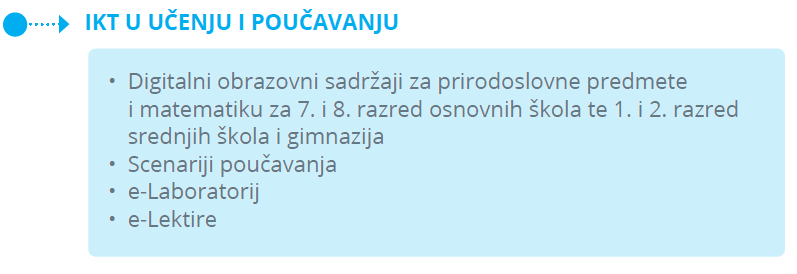 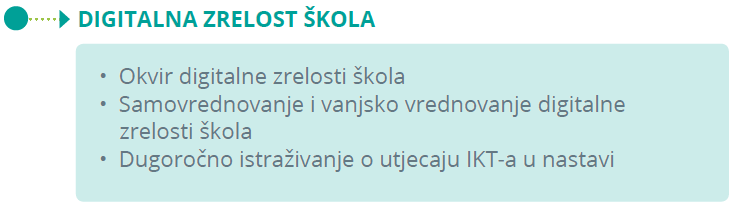 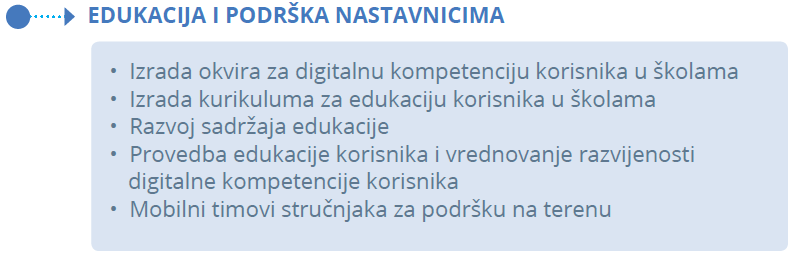 Provedba edukacije
Kombinirani model:
 radionice uživo – 3 do 5 sati
  online edukacija (MOOC, webinar, mentorirani online tečaj) – 6 tjedana, 30-48 sati angažmana)

Fokus na STEM nastavnicima (70%),  ostali min. 10%

Radionice u školama ili učionicama na drugim lokacijama (do 50 km udaljenosti od škole)

Vrednovanje integrirano u program

Online raspored i prijava na edukacije
Što se točno od mene očekuje?
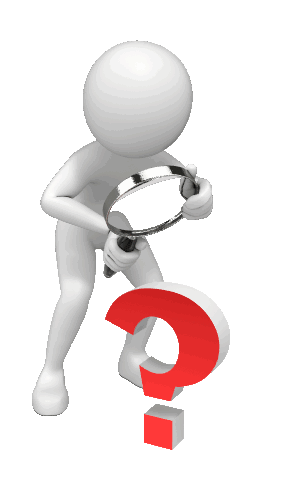 Otvorena  je posebna mreža za nastavnike Yammer
Pristup preko skole.hr identiteta

 Dijeljenje iskustava

 Projektne aktualnosti u grupi na Yammeru koja je predviđena za e-Škole 

https://www.yammer.com/e-Škole
Centralni sustav za upravljanje edukacijskim događajima (CSUED) 
https://edukacija.e-skole.hr/#/
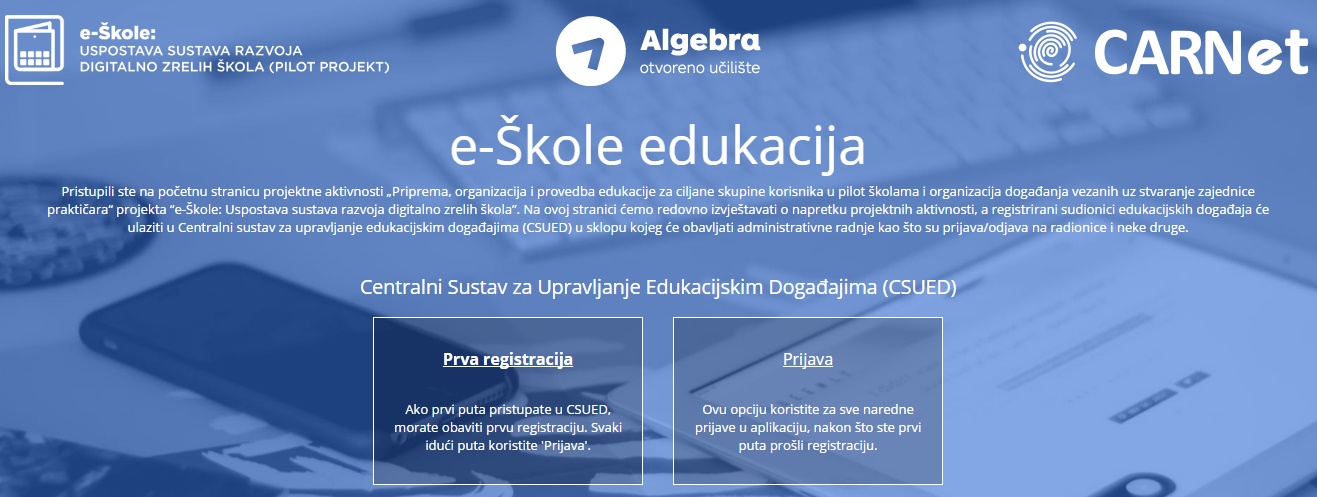 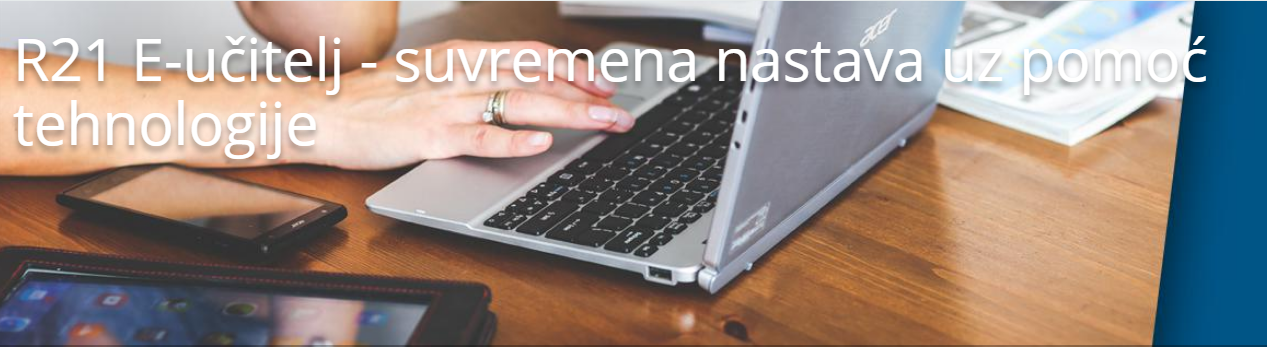 Google Disk
 Konceptualne mape – Bubbl.us
 Izrada animiranih video isječaka – Moovly
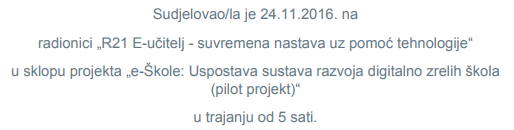 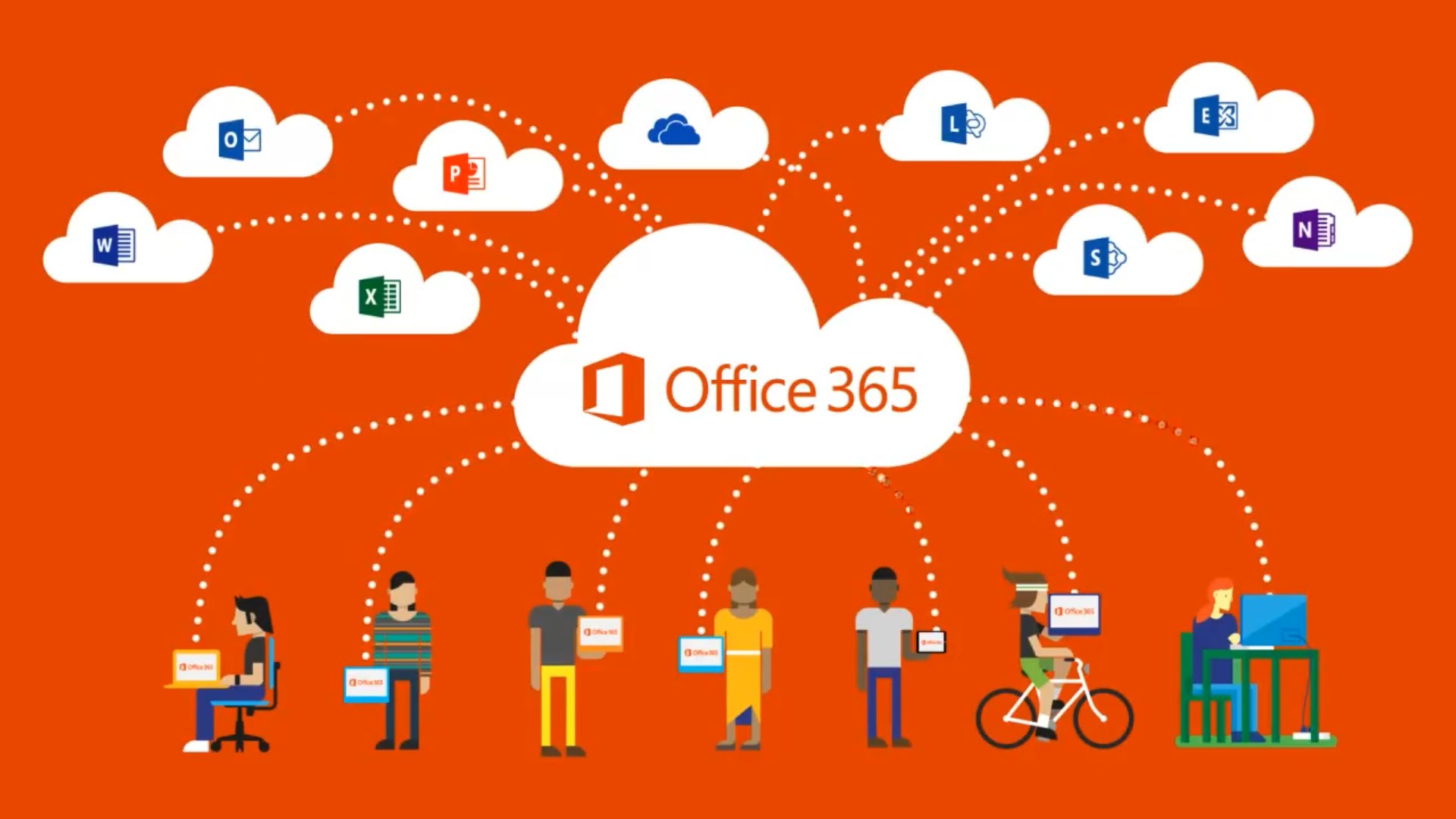 Edukacija nastavnika
Uvod u servise u oblaku
 Uvod u Office 365
 Yammer
 Exchange Online
 SharePoint Online
Office mrežne aplikacije
 OneNote online
 Sway
 OneDrive
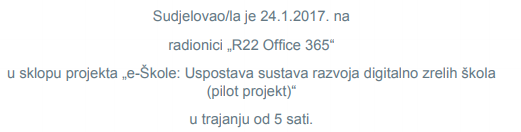 A massive open online course (MOOC /muːk/)
https://www.mooc-list.com/
https://tesla.carnet.hr/course/view.php?id=111
“ Sami odlučujete kada ćete učiti - ujutro, navečer, u više navrata ili odjednom, svaki dan/tjedno ili čak rjeđe - nama je svejedno.

 Predlažemo da planirate svoje vrijeme za pohađanje ovog tečaja. Možete preskakati čitanje sadržaja kojeg poznajete ili čitati isto više puta.

Važno je samo da se pridržavate rokova za završavanje aktivnosti za polaznike ako želite osvojiti jednu od dvije digitalne značke (kao oblik potvrde o stečenim znanjima i vještinama kroz tečaj).”
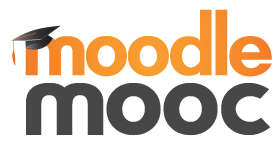 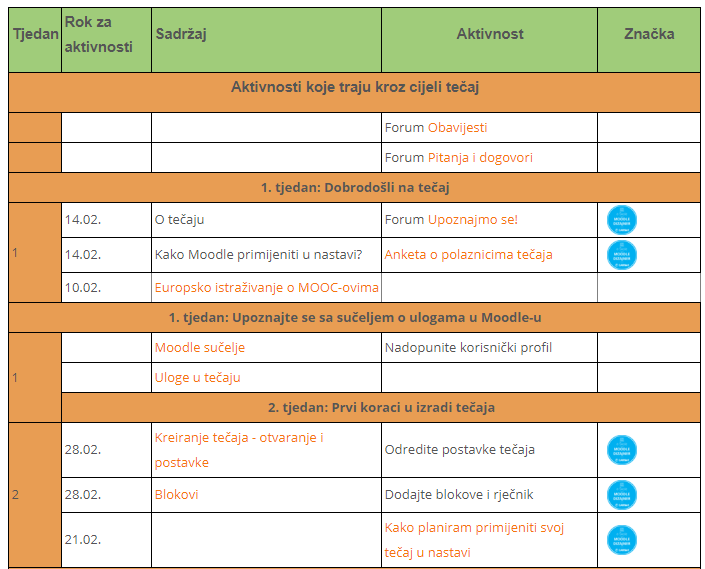 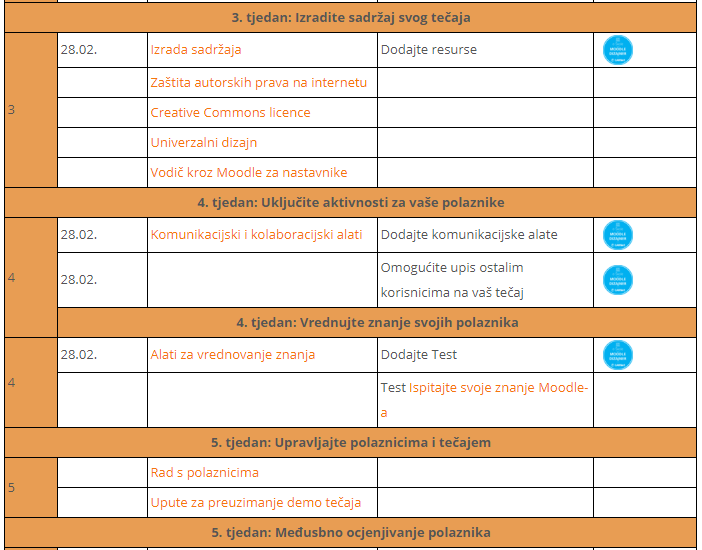 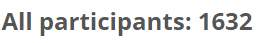 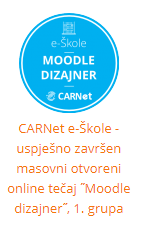 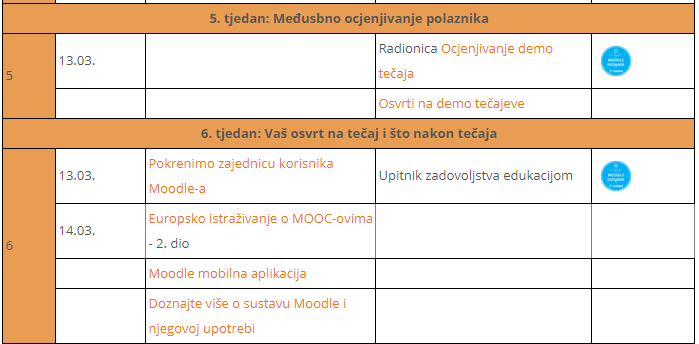 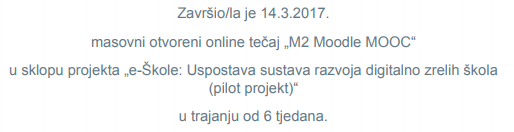 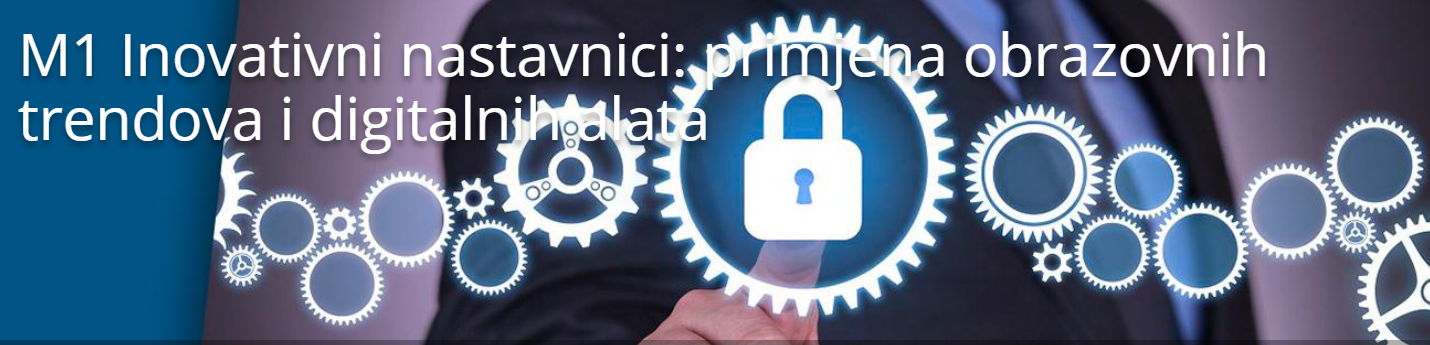 od 01.03. do 12.04.2017.
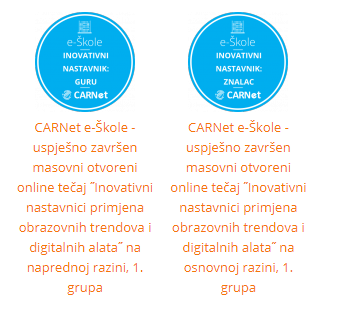 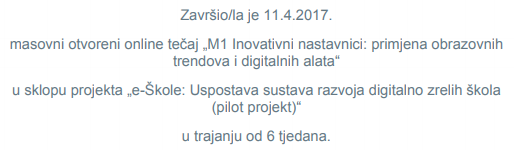 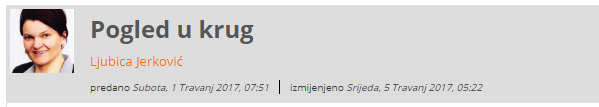 https://scenariji-poucavanja.e-skole.hr/scenarij-ucenja/pogled-u-krug/
Sljedeće aktivnosti predviđene su za uvodni sat u cjelinu Krug i kružnica u 1. razredu gimnazije.
OPIS AKTIVNOSTI

A  Ponovimo u paru
 Na početku sata učenici u parovima odigraju igru  Memory  sa sličicama dijelova kružnice i kruga, kako bi ponovili pojmove koje su usvojili u osnovnoj školi. Rješavaju i komentiraju u paru  križaljku (https://crosswordlabs.com/view/kruznica-i-krug-osnovni-pojmovi) i kviz 
                                                                                                      ( http://free-vu.t-com.hr/matematika/kvizovi/kviz74.htm).
Postupci potpore: 
Ponavljanje gradiva iz osnovne škole potkrijepiti modelom kruga s jasno označenom kružnicom (boja, žica, vuna),  a korisno je i da učenici s teškoćama dobiju slikovni pojmovnik kako bi pri opisivanju kružnice, kruga i njihovih elemenata mogli na konkretnom materijalu promotriti što opisuju.  Posebno je potrebno pozornost učenika s teškoćama usmjeriti na dio aktivnosti usmjeren na pronalaženje krugova i kružnica u stvarnome životu, uz poticanje učenika da prepozna/objasni kako mu matematičko znanje može koristiti u stvarnom životu.
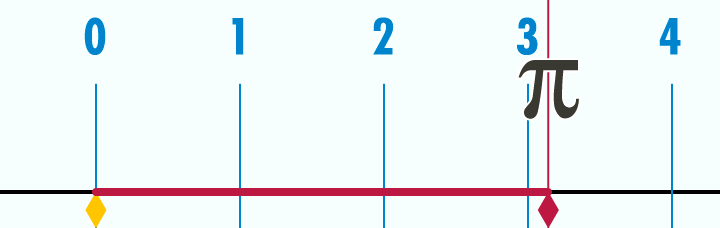 B „π naš svagdašnji“  

- Učenici će se upoznati s Arhimedovom metodom određivanja broja Pi interaktivnim online GeoGebrinim apletom Archimedes Pi .
Učenici će određivati  približne vrijednosti broja π pomoću opsega upisanih i opisanih mnogokuta u interaktivnoj računalnoj simulaciji ( https://www.geogebra.org/m/YFWkBSQq ).  
 Samostalno će u svojim bilježnicama, usporedno s radom u apletu, izvoditi konstrukciju i potrebne izračune za krugu opisani i upisani pravilni trokut i šesterokut, a za ostale pravilne n-terokute mogu dalje istraživati u interaktivnom apletu.
Učenici nastavljaju samostalno istraživati zanimljivosti o broju Pi ( što se ne stigne u školi ostaje za domaći rad):
http://mis.element.hr/fajli/889/04-06.pdf
https://element.hr/static/files/5-Razno/Broj%20pi/Broj%20pi%20-%20Jeste%20li%20znali%20-%20Clanak%20iz%20MiSa%20br.%2038.pdf
http://mypiday.com/
 i rješavaju online kviz  Jesam li na Ti sa Pi? https://testmoz.com/1127813.
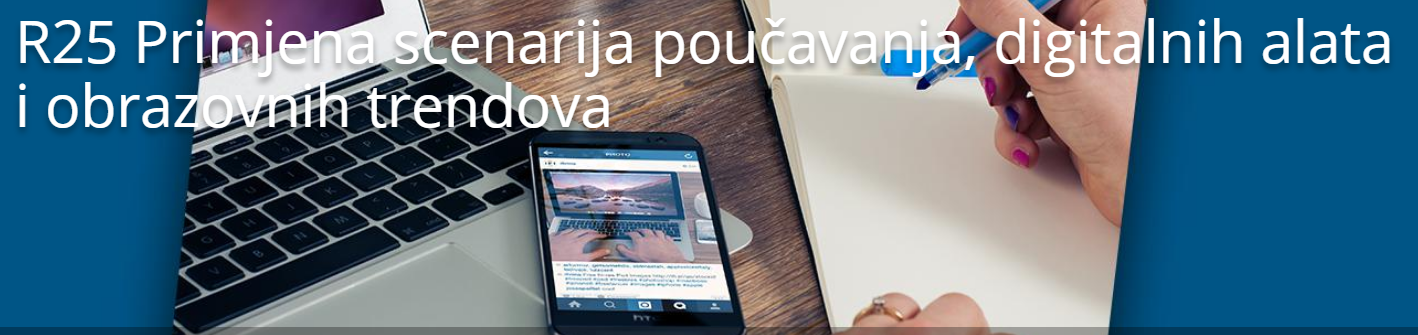 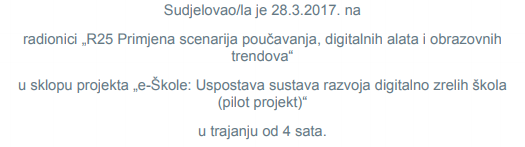 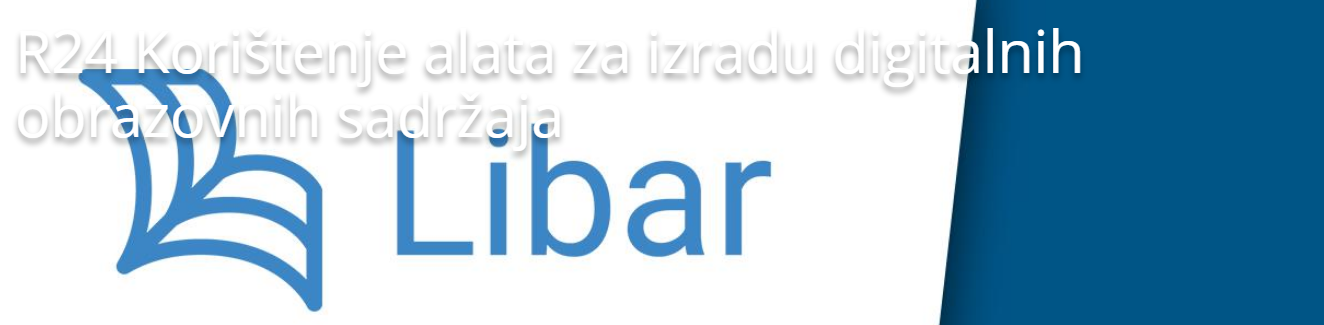 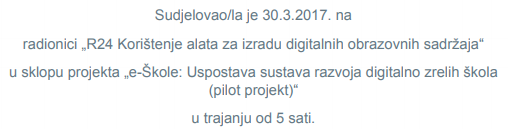 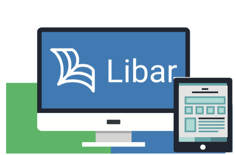 Libar
Usluga se sastoji od dvije komponente: 

 web aplikacije koja se nalazi na adresi http://libar.carnet.hr, a namijenjena je prvenstveno nastavnicima i profesorima s ciljem jednostavne online izrade digitalnog nastavnog sadržaja

 mobilne aplikacije koja se preuzima na mobilne uređaje, a namijenjena je korištenju objavljenih digitalnih nastavnih materijala
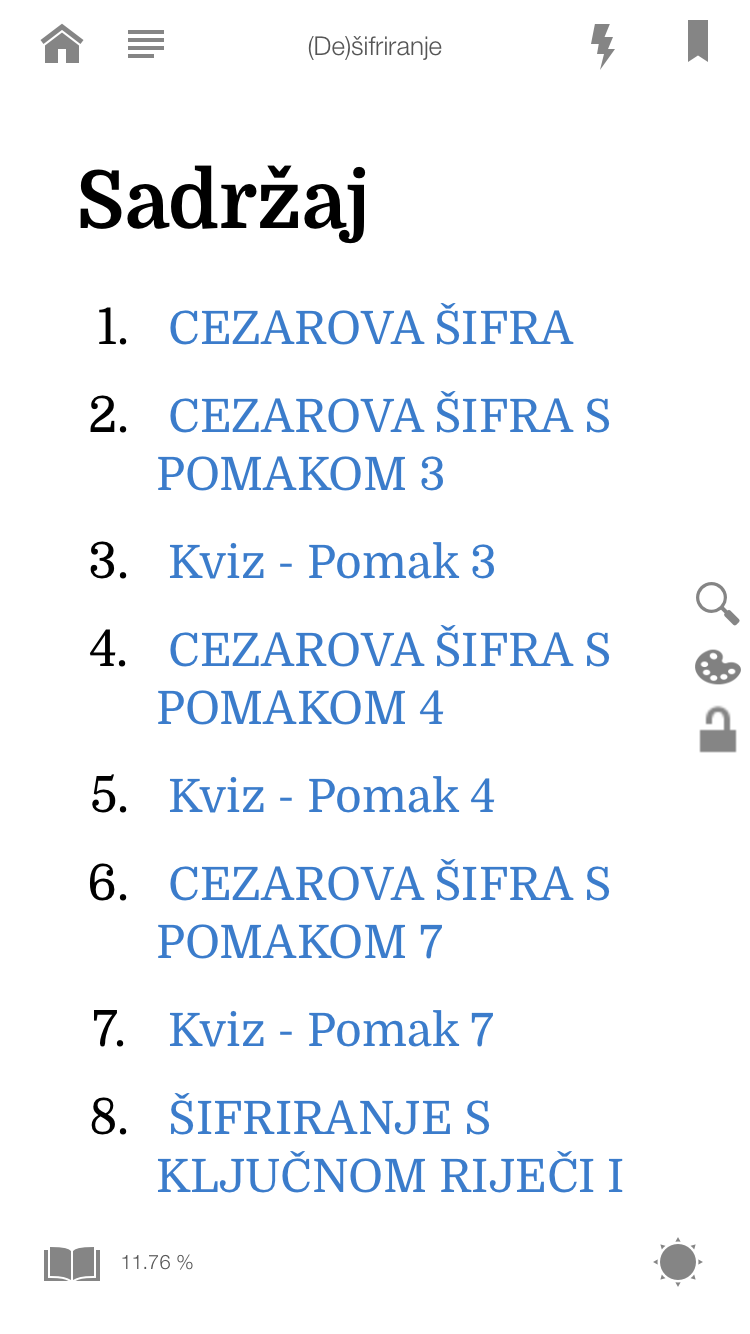 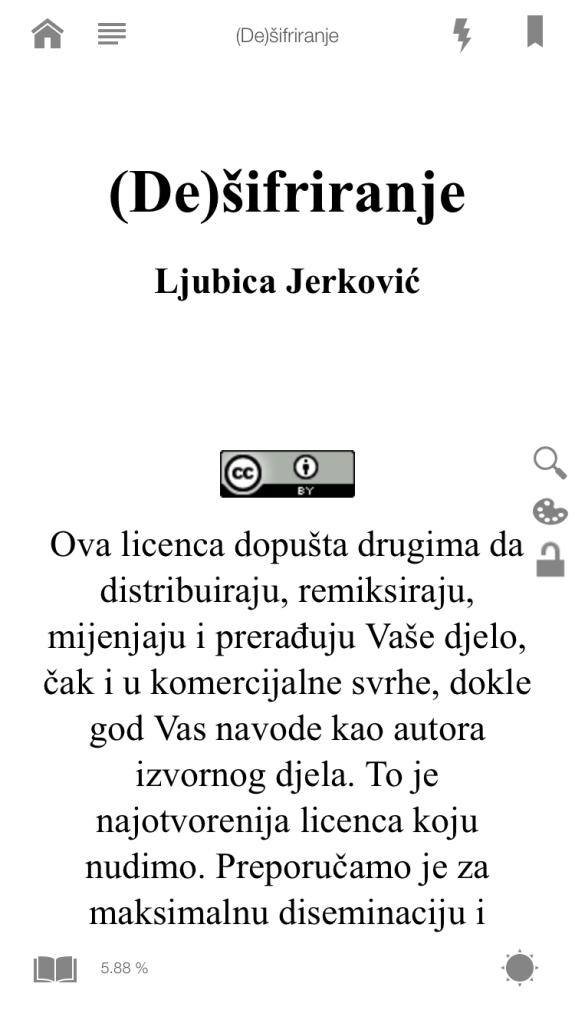 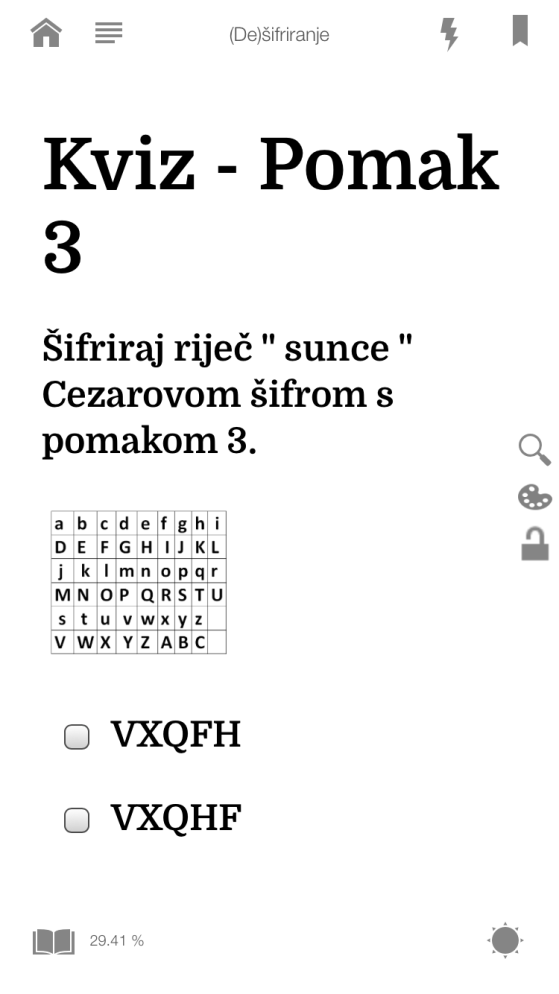 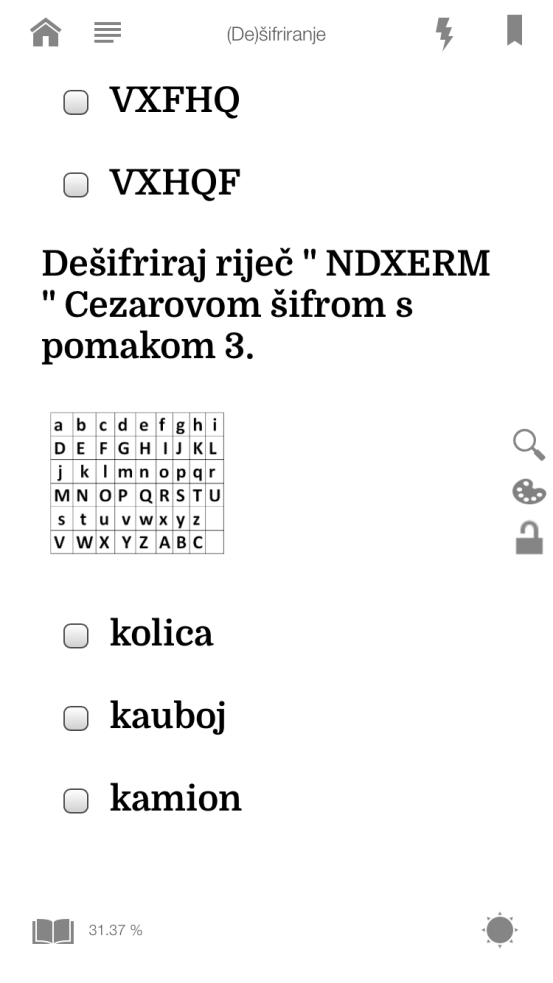 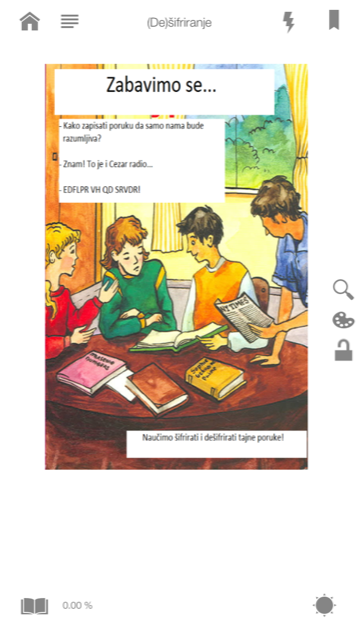 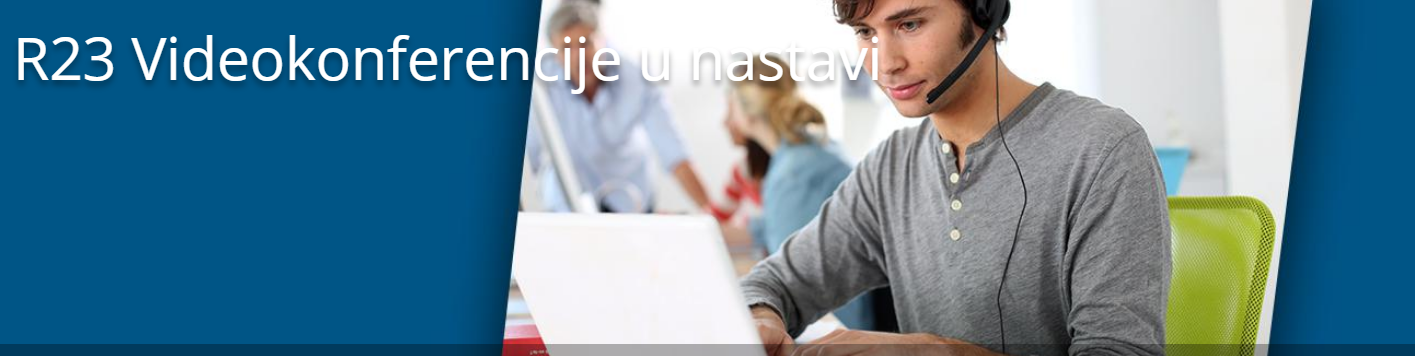 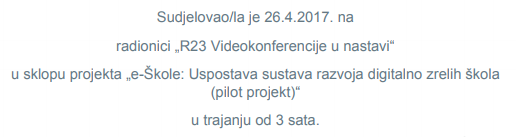 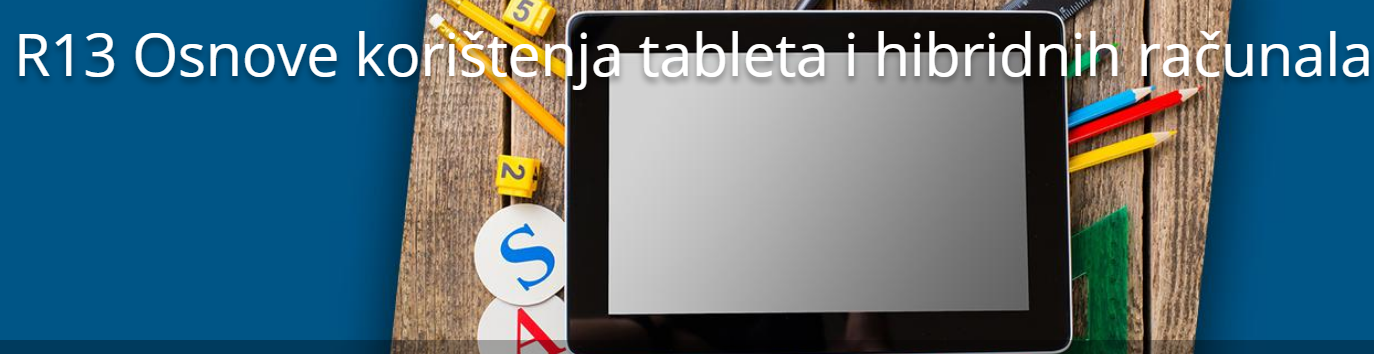 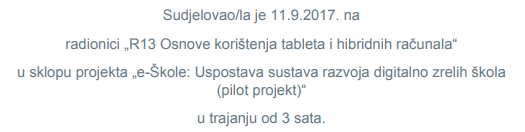 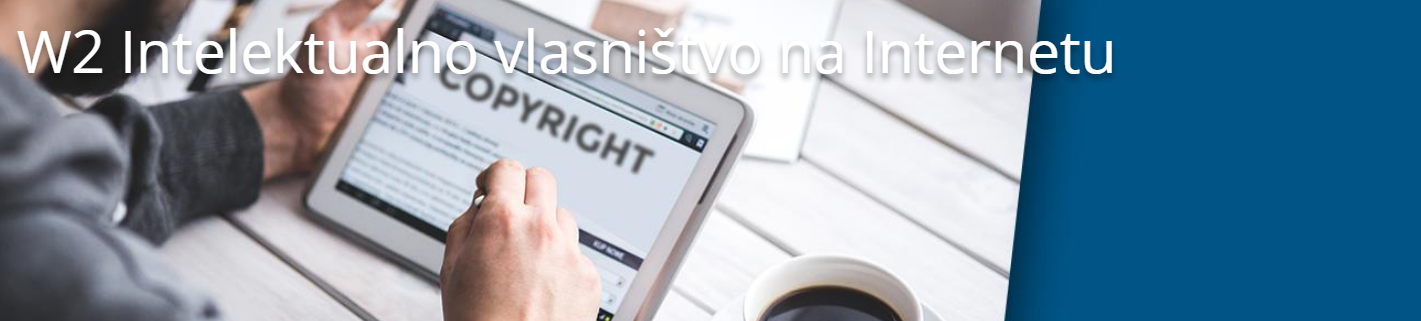 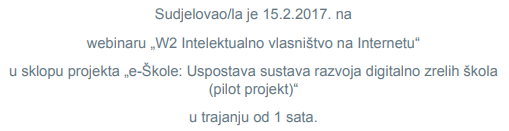 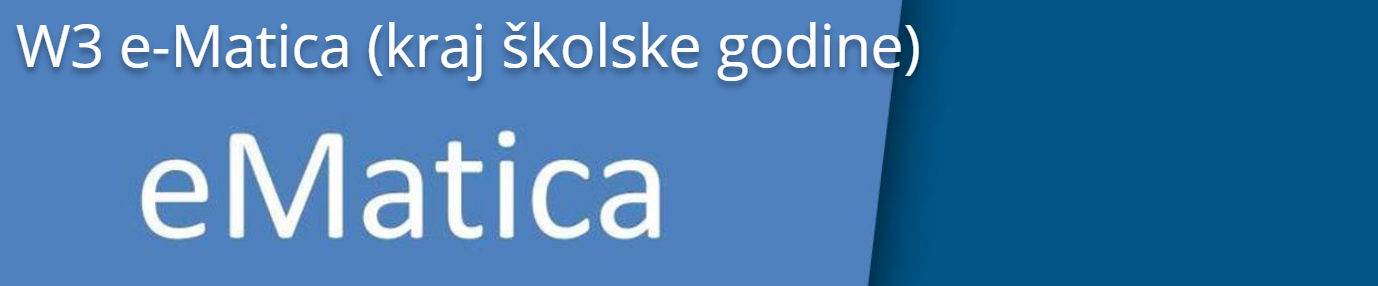 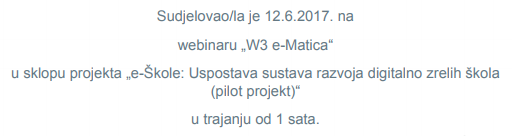 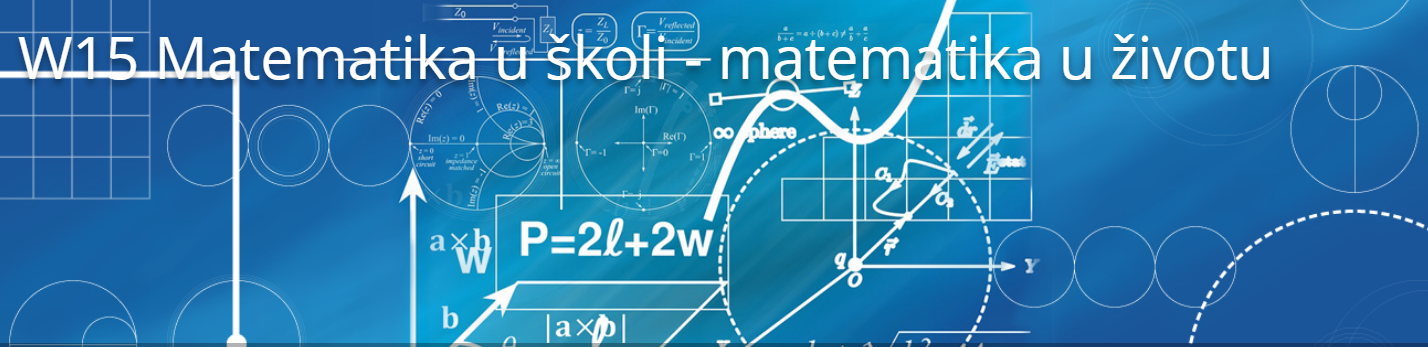 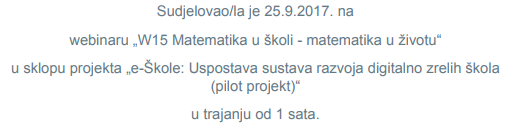 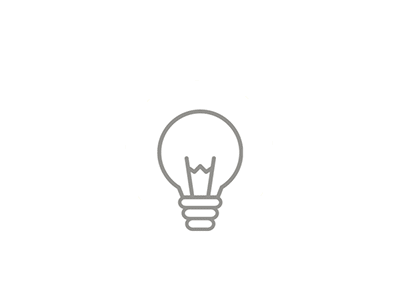 https://scenariji-poucavanja.e-skole.hr/
 http://e-laboratorij.carnet.hr
 http://e-laboratorij.carnet.hr/prirucnici-fakultativne-nastave/
 http://e-learning.gornjogradska.eu/matematika-ucenici/
 http://e-learning.gornjogradska.eu/matematika-nastavnici/
 https://cuc.carnet.hr/2016/e-skole/
 https://cuc.carnet.hr/2017/
 https://sto.carnet.hr/2016/
 https://sto.carnet.hr/2017/
 https://meduza.carnet.hr/index.php/media/watch/11672
 https://meduza.carnet.hr/index.php/media/watch/11420
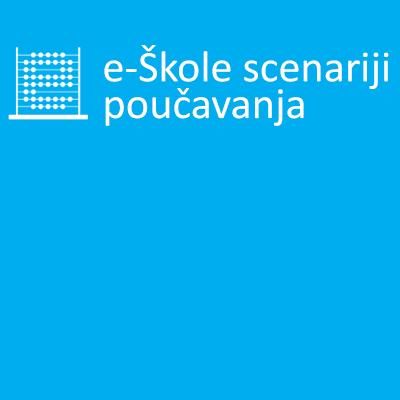 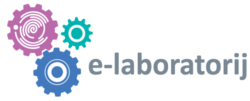 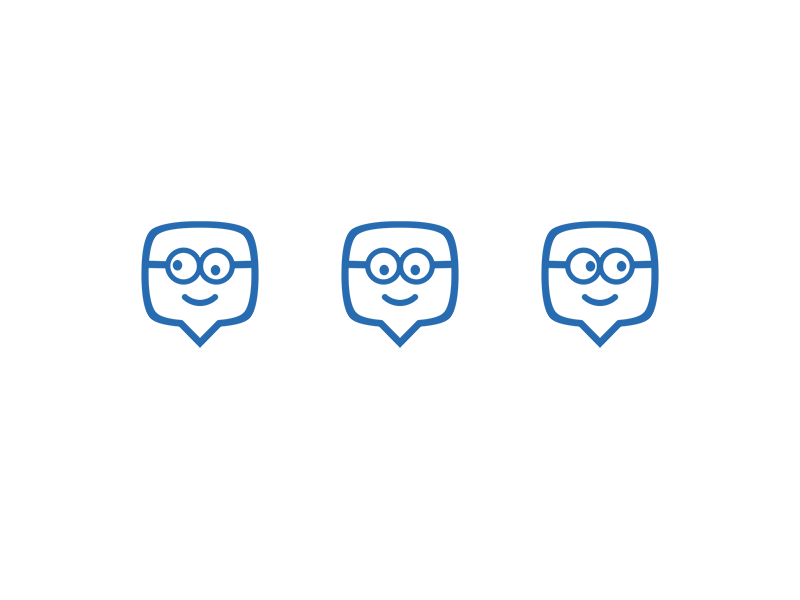 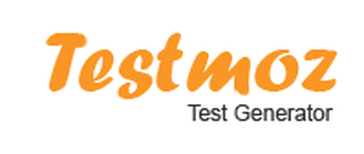 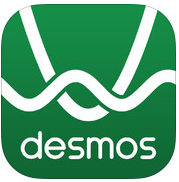 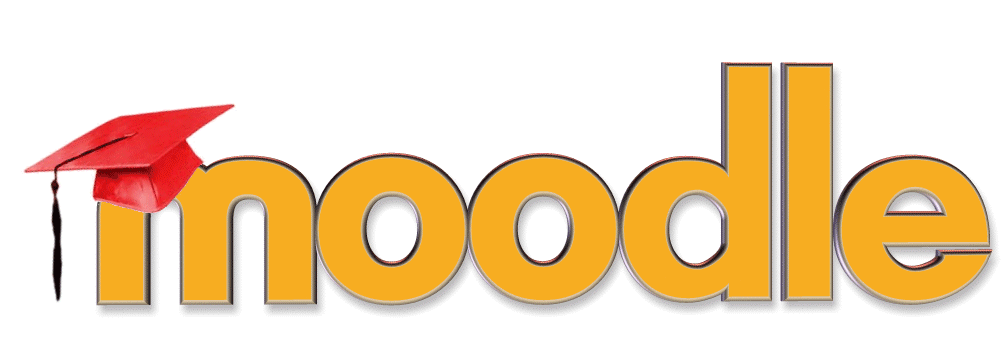